Fig. 1.  Estimated cumulative incidence of Kaposi's sarcoma in males aged 0–64 years in Africa, before 1980. Adapted ...
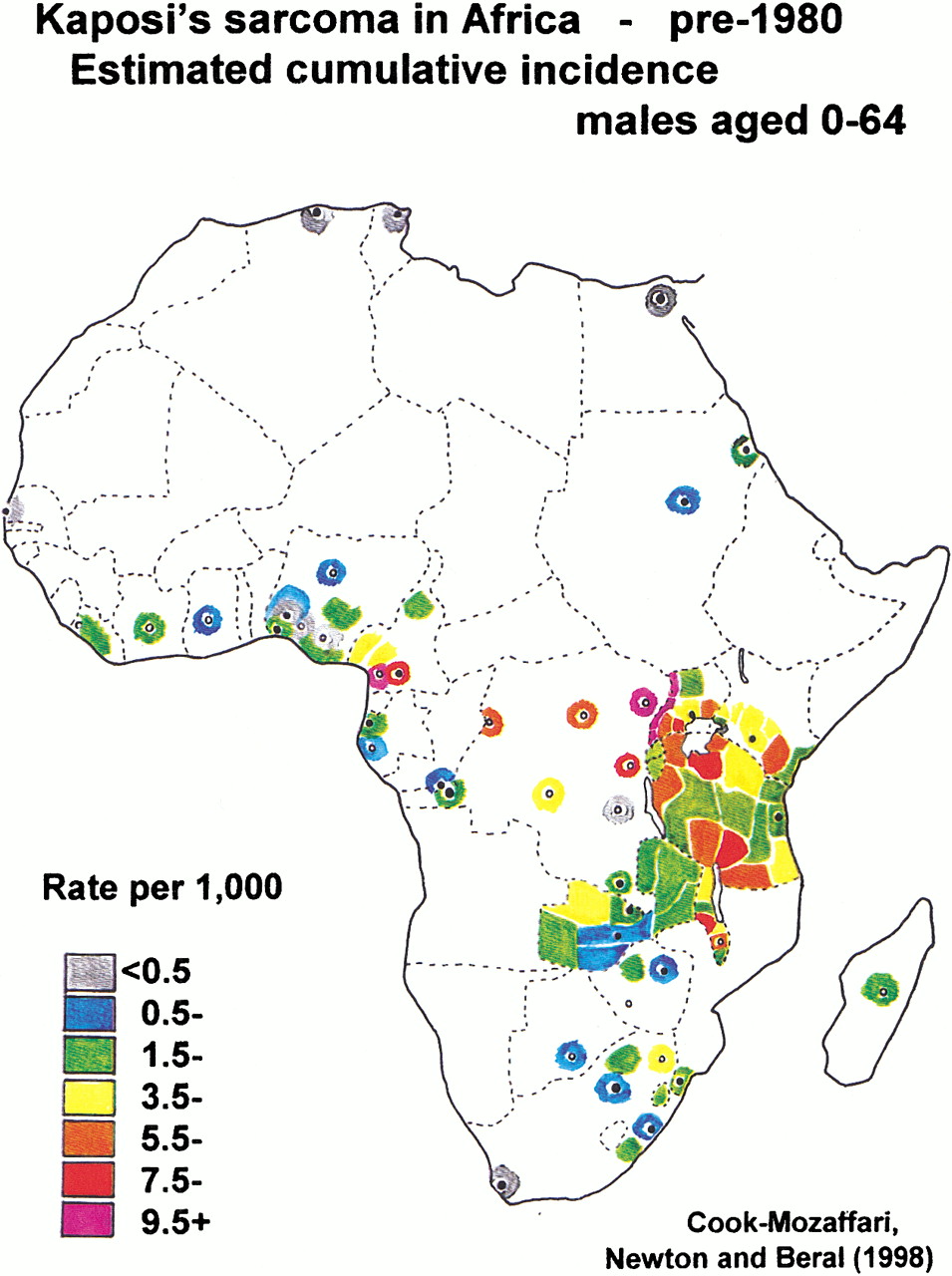 J Natl Cancer Inst Monogr, Volume 2000, Issue 28, December 2000, Pages 1–4, https://doi.org/10.1093/oxfordjournals.jncimonographs.a024250
The content of this slide may be subject to copyright: please see the slide notes for details.
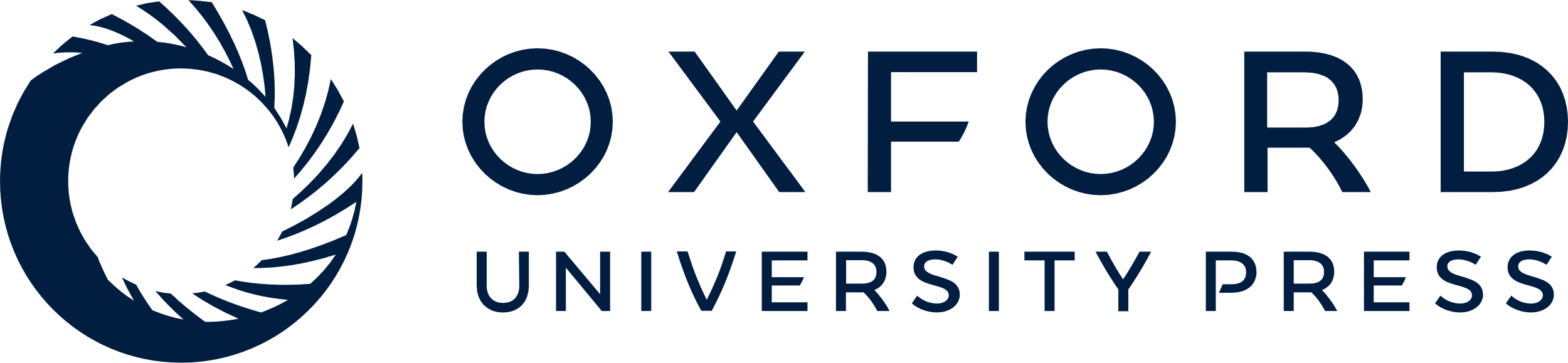 [Speaker Notes: Fig. 1.  Estimated cumulative incidence of Kaposi's sarcoma in males aged 0–64 years in Africa, before 1980. Adapted from (5).


Unless provided in the caption above, the following copyright applies to the content of this slide: © Oxford University Press]